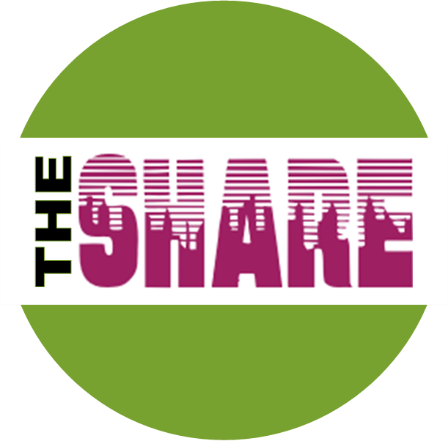 Episode 21—
From Destitute to Riches
Presenter: Frank Johnson
Saturday, April 8, 2023
1
destitute /des-ti-toot/
Dictionary.com
without means of subsistence; lacking food, clothing, and shelter
deprived of, devoid of, or lacking
Merriam-Webster
lacking something needed or desirable
lacking possessions and resources (especially: suffering extreme poverty)
2
Riches / rich-iz / (plural noun)
Dictionary.com
abundant and valuable possessions; wealth

Merriam Webster
things that make one rich; wealth
3
The Destitute to Riches Storyfor All Mankind (Big Picture View)
Seen Throughout Scripture from Start to Finish:

Genesis (Sin & Death)

JESUS

										Revelation (The New Jerusalem
														Everlasting Life!)
Desititute
Jewish
Pathway
Gentile
Pathway
Riches
4
Ephesians 2: The Destitute to Riches Story(Zoom View in 22 verses)
Spiritual Destitution…
v. 1 – …dead in your trespasses and sins.
v. 2-3 – (a lifestyle filled with lust and wrath)
v. 5 – …dead in our transgressions…
v. 12 – …separate from Christ… excluded… strangers…		  no hope… without God… in the world
v. 13-14 – …far off… barrier of a dividing wall…
v. 16 – enmity…
5
Ephesians 2: The Destitute to Riches Story(Zoom View in 22 verses, cont.)
Spiritual Riches…
v. 1 – …quickened…
v. 4-7 – …loved… made alive together with Christ… 		    grace bestowed on us… raised up… seated 		    with Him in heavenly places… shown 				    exceeding riches & kindness in Christ Jesus.
v. 8 – …saved by grace… the gift of God…
v. 10 – …we’re created in Christ for good works…
6
Ephesians 2: The Destitute to Riches Story(Zoom View in 22 verses, cont.)
Spiritual Riches…
v. 13-14 – …brought near… He is our peace… made 			   one…
v. 16 – …reconciled to God… 
v. 18 – …access through the Spirit to the Father…
v. 19-22 – (a new lifestyle built on Christ) …growing 			   into a Holy Temple… built together into a 			   dwelling of God…
7
Ephesians 2: The Destitute to Riches Story(Zoom View in 22 verses, cont.)
How Did This Happen…	GOD / JESUS
v. 8 – …by grace you have been saved… the gift of 	God
v. 13 – …brought near by the blood of Christ…
v. 14 – …broke down the wall… 
v. 15 – …abolished in His flesh the law of 							   commandments… establishing peace
v. 16 – …reconciled us by the cross
8
Ephesians 2: The Destitute to Riches Story(Zoom View in 22 verses, cont.)
How Did This Happen…	GOD / JESUS
v. 17 – …He came and preached peace to those who 		   were far away and those who were near
v. 18 – …through Him…
v. 20 – …built on the foundation… Christ Jesus 				   Himself being	the chief corner stone
9
Read:Ephesians 2—The Destitute to Riches Story“It’s A LOVE Story”How Blessed We Are!!!
10
Thank You for Your Attendance Today!
Continue to Pray for our Church Family
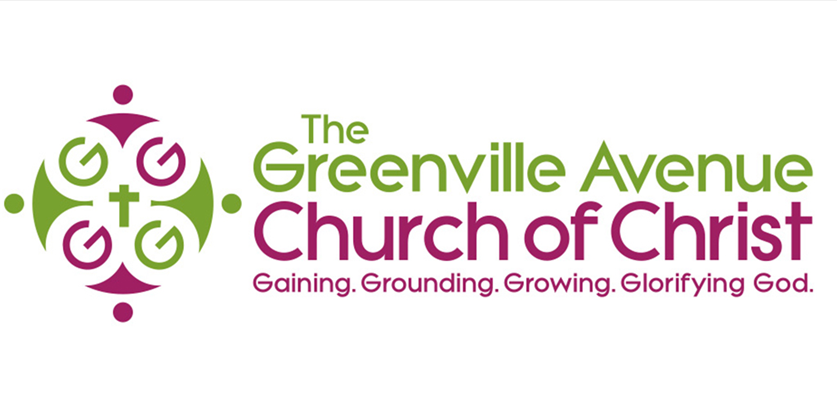 11